Breast Cancer
and
Breast Cancer Screening
Sue Claridge, Health Writer and Editor of Upfront U Kaiora, magazine of the Breast Cancer Network
The Future of Breast Screening
Informed consent;
Mammography is not the only thing women can do about breast cancer; and 
The participation of women under 50 in the breast screening programme.
Informed Decision Informed Consent
Informed Consent
Informed consent is a process. It involves:
Effective communication, full information, and freely given, competent consent.
An explanation of the options available, including an assessment of the expected risks, side effects, benefits, and costs of each option.
Informed Consent
Services may be provided to a consumer only if that consumer makes an informed choice and gives informed consent.
Every consumer must be presumed competent to make an informed choice and give informed consent.
It is insufficient to refer to “limitations” of mammography instead of harms.
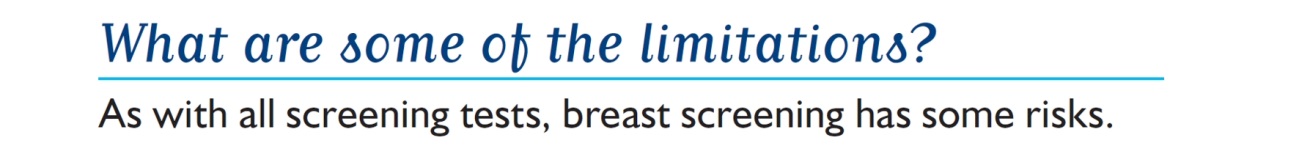 Downplaying the harms of over-diagnosis as a limitation is insulting, and should not be seen as fulfilling the requirements of the Code of Health and Disability Services Consumers' Rights to communicate with consumers effectively.
Mammography 
is not the only thing 
women can do 
about breast cancer!
Current campaigns to raise awareness of breast screening and increase participation send a clear message that the only thing women can do to help themselves is have regular mammograms.
Risk Reduction
Eat a Mediterranean-style diet with plenty of fresh fruit and vegetables.
Don’t smoke!
Maintain a healthy body weight.
Get regular exercise 3-5 times per week.
Moderate alcohol consumption, no more than two standard drinks a day.
Risk Reduction
Breast feed your babies for as long as possible!
Know your body, your breasts and what is normal for you.
The participation of women under 50 in the breast screening programme.
Increasing evidence that the harms outweigh the benefits in women under 50.
The Future of Breast Screening
We must inform women of the true risks and harms of mammography, in particular over-diagnosis, and enable them to make truly informed decisions.
We must educate women on what else they can do for themselves and their breast health.
We must reconsider including women under 50 in the breast screening programme.